Unidad 3
Los verbos irregulares de yo
En el presente
Verbos irregulares
Irregular Yo Verbs:
These verbs all have irregular yo forms in the present tense.
“-Go” Verbs:
Yo form of present tense is irregular with a –go!
Los verbos -GO
Poner – To Put
Los verbos -GO
Traer – To bring
Verbos irregulares
“-Go” Verbs + Stem-change:
Some –go verbs are also stem-change verbs.
Decir (e-i), venir (e-ie), tener (e-ie) are also stem-changing in the present tense.
Los verbos -GO
Decir – to say/tell (ei verb)
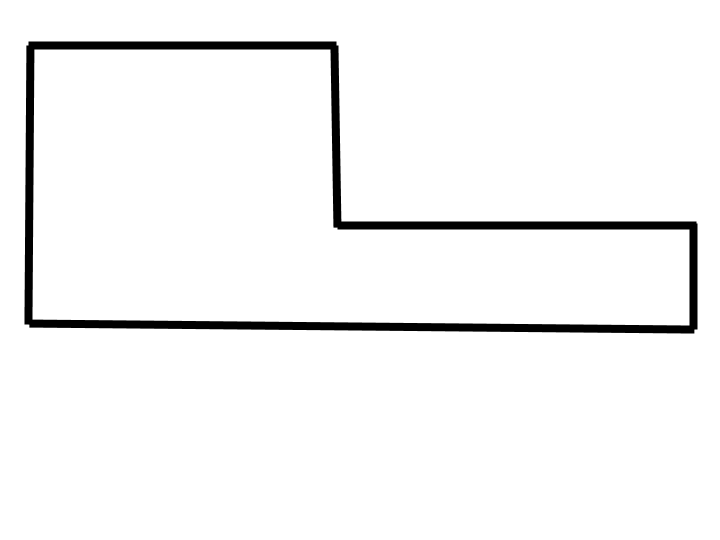 Los verbos -GO
Lista de verbos -GO:
Poner – Pongo, pones (to put)
Hacer – Hago, haces (to do/make)
Venir – Vengo, vienes (to come)
Tener – Tengo, tienes (to have)
Salir – Salgo, sales (to leave/go out)
Traer – Traigo, traes (to bring)
Decir – Digo, dices (To say/to tell)
Verbos irregulares
Irregular Yo Verbs:
The following verbs are also irregular in the yo form present tense, but are not –go verbs.
Verbos irregulares
Conocer – to know; to meet
*The Yo form changes to have a “Z” becore the “co” in order to maintain the soft “s” sound as the infinitive.
Verbos irregulares
Saber – to know (facts)/how to do something
Conocer vs Saber
Conocer is used to know a person, to meet someone, or to be familiar with a topic or place. If you can replace “to know” with “I am familiar with” or “I know --- personally”, use conocer.
Saber is used to know facts or how to do something.
Yo conozco a Susana.
Yo sé que Madrid es la capital de España.
Verbos irregulares
Dar – to give
Verbos irregulares
Ver – to see
Other Irregular Yo Verbs
Refresher of Verbs that end in -oy:
Ir – Yo voy, tú vas (to go)
Ser – Yo soy, tú eres, él es (to be)
Estar – Yo estoy, tú estás (to be)
Dar – Yo doy, tú das (to give)
Other Irregular Yo Verbs
–ZCO verbs (Verbs that end in –CER, -CIR):
Conocer – Yo conozco, tú conoces (to know)
Conducir – Yo conduzco, tú conduces (to drive)
Traducir – Yo traduzco, tú traduces (to translate)
Prueba de práctica
Yo ____________ (hacer) un sándwich.
Ella me ____________ (decir) la verdad.
Yo ___________ (saber) quién es tu amigo.
Yo ____________ (conocer) a tu amigo.
¿__________ (ver) Uds. el suéter azul?
hago
dice
sé
conozco
Ven